Super Goal 1
Unit 1
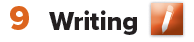 The objectives of the lesson : 

At the end of this session, the students will be able to : 

Follow the rules of writing to correspond questions with answers 
Design an organized project
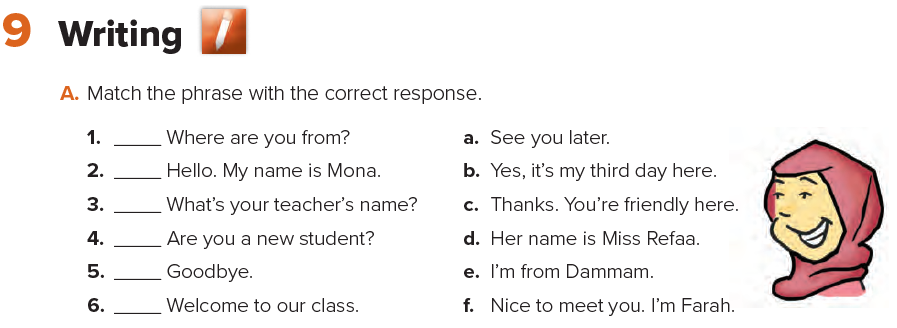 e 
f 
d 
b 
a 
c
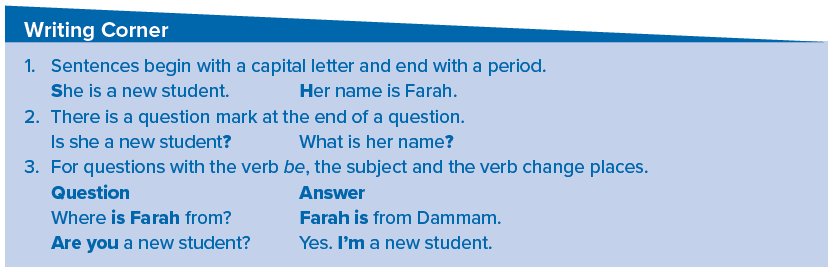 Which other words have capital letters?  
Names of people, names of cities, and titles such as “ Miss, Mr., Mrs. ”
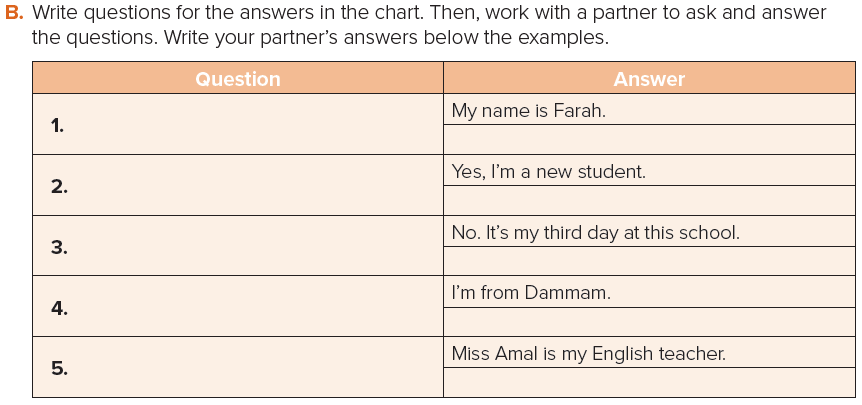 What’s your name ?
Are you a new student ?
Is this your first day at school ?
Where are you from ?
Whose your English teacher ?
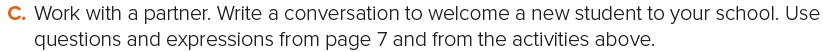 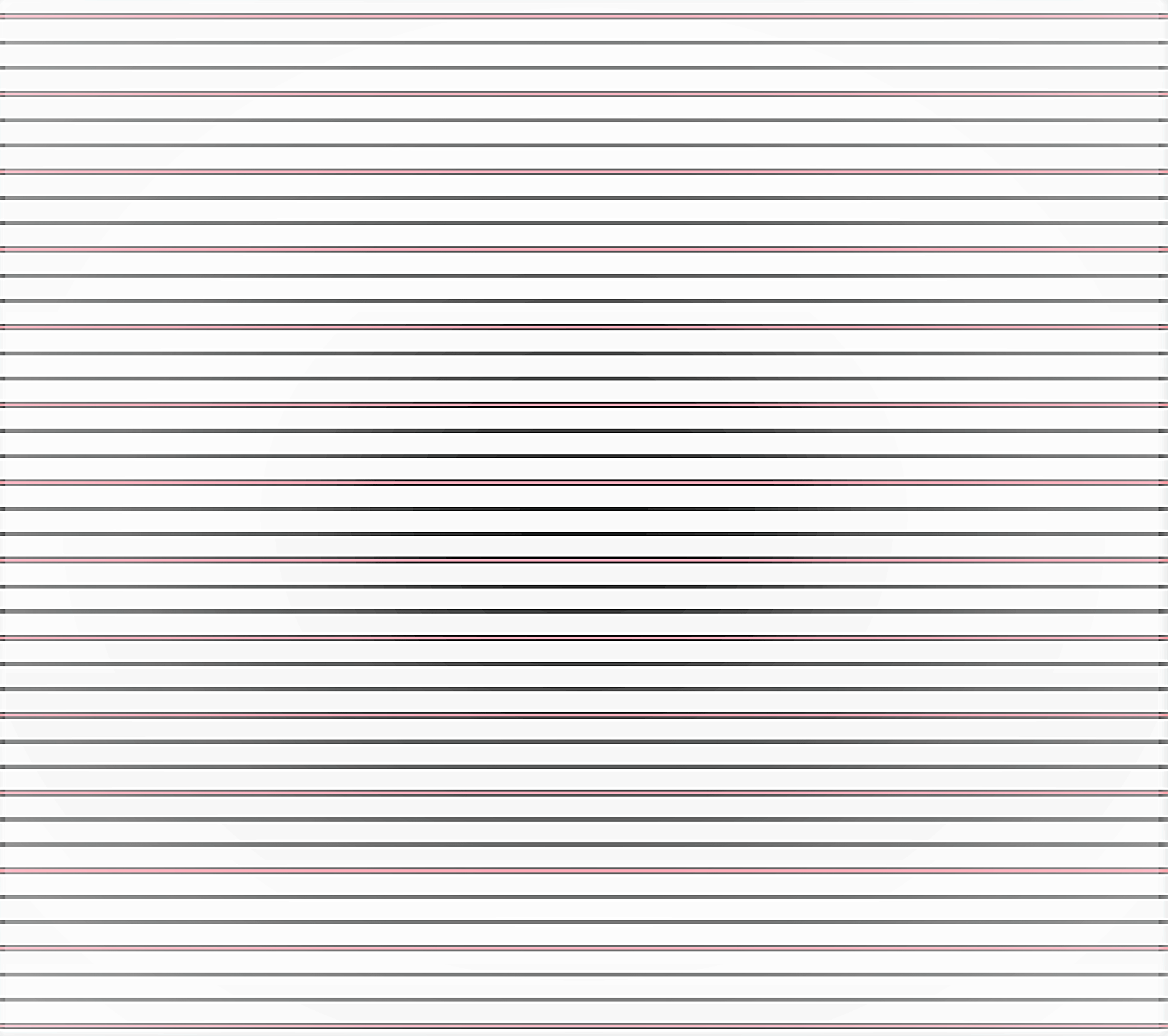 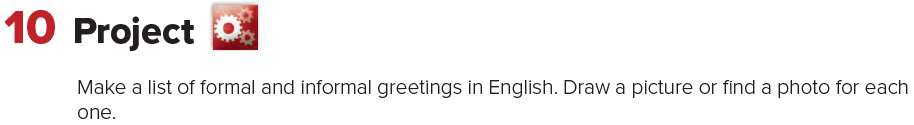 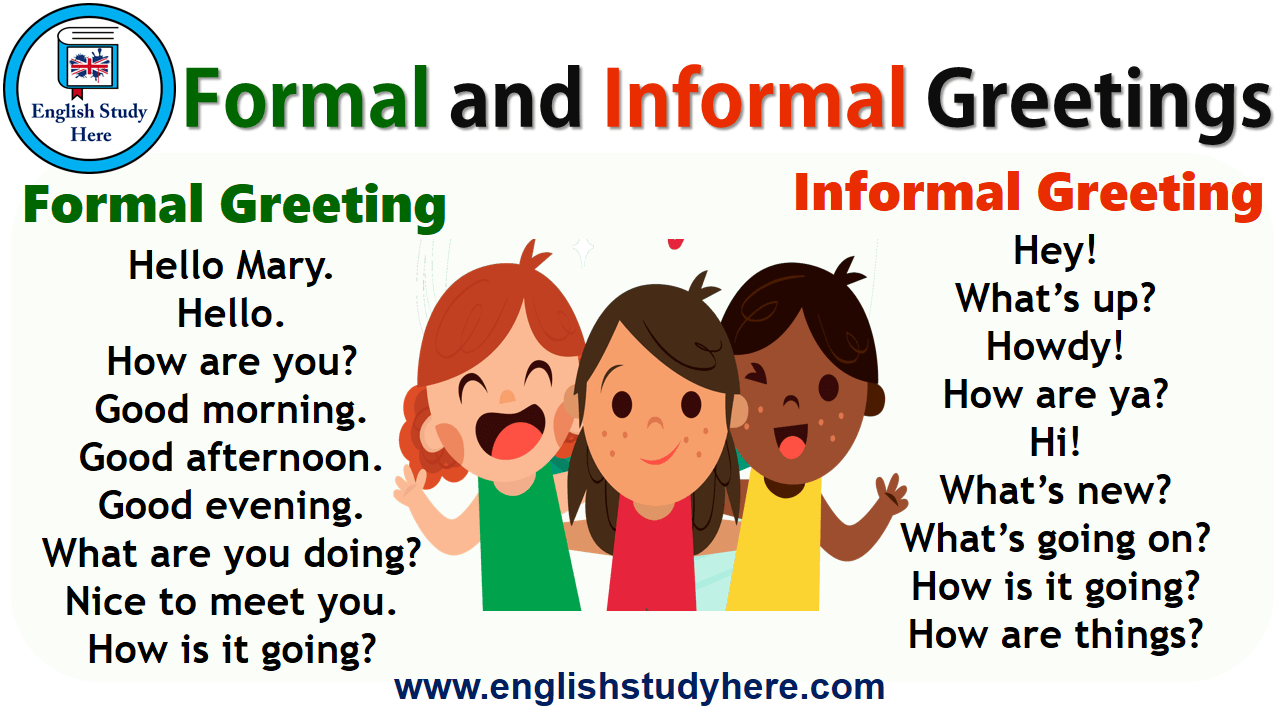 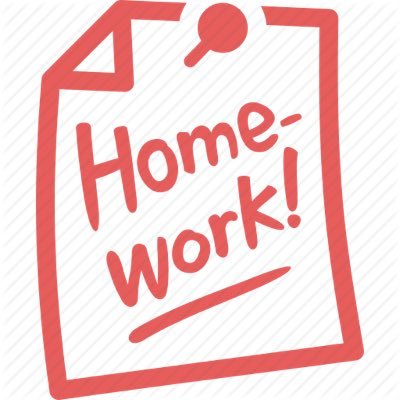 Page 92